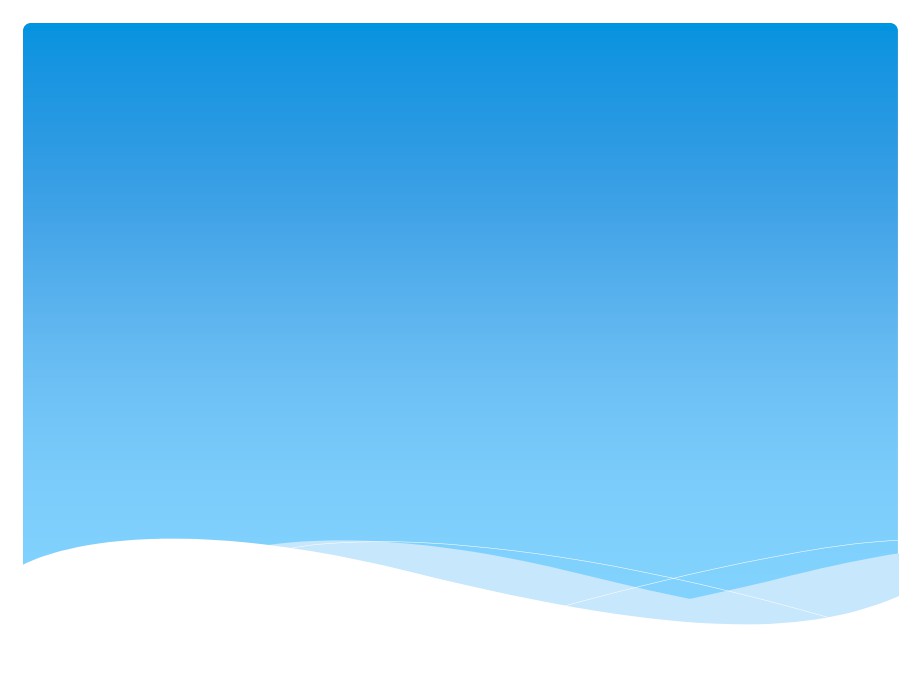 تόريف اϟمندوب
والساϟيب اΘϟي تفيد اϟندب
م.م.عدϧان عمر حδين
δϗم اθϟريόة السϣϼية
اϟكورس الول
1
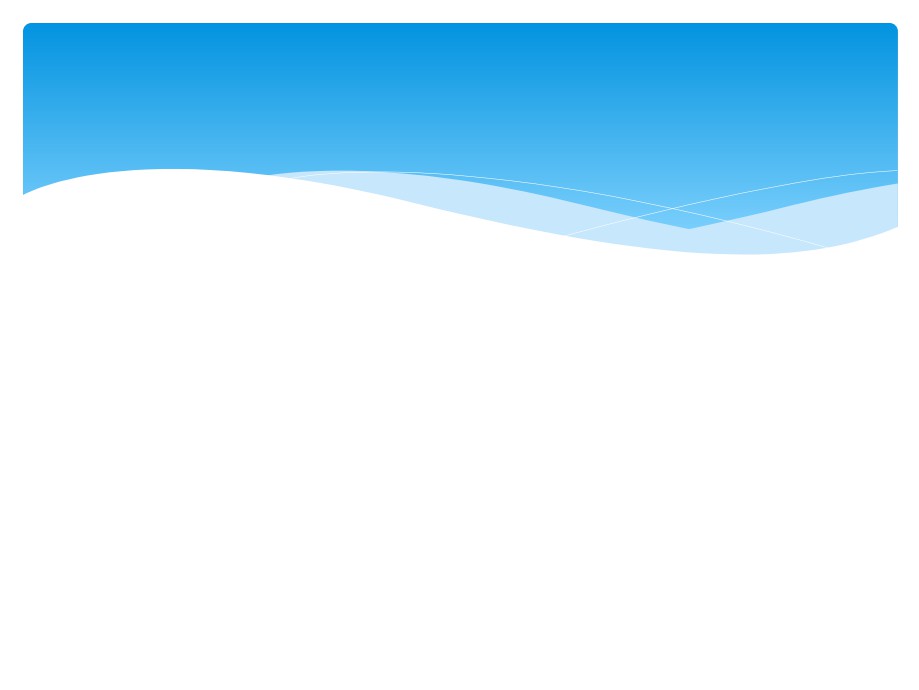 تόريف اϟمندوبϟ غة
اϟمندوبϓ ي اϟلغة :الϤدعو إلϴه والϤسΘحب،	واϟندب :الدعΎء إلى أمر مهم، ومϨه قول
الشΎعر:
ل يδأϟون أخاϫم حين يندΑهم
ϓي اϟنائبات علىϣ اϗ الΑ رϫاϧا
2
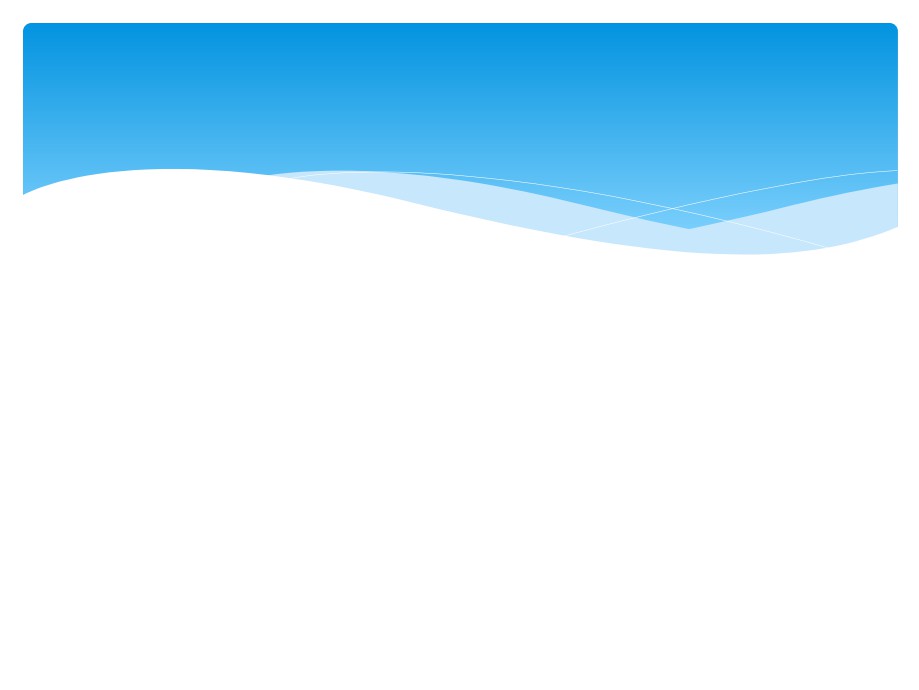 اϟمندوب اλطϼحا
تόريف
وϓي الλطϼح :نذكر تόريϴϔن له- ك ΎϤف ΎϨϠόفي
الواجب-
أحدϫما :يόΘلقΑ اϟماϫيةϓ ي دϟيل اΤϟكم.اϟثاϧي :يόΘلقϓ ي أΛر اϟخطابΑ اϟمدح واϟذم أوΑاϟثواب واόϟقاب.
3
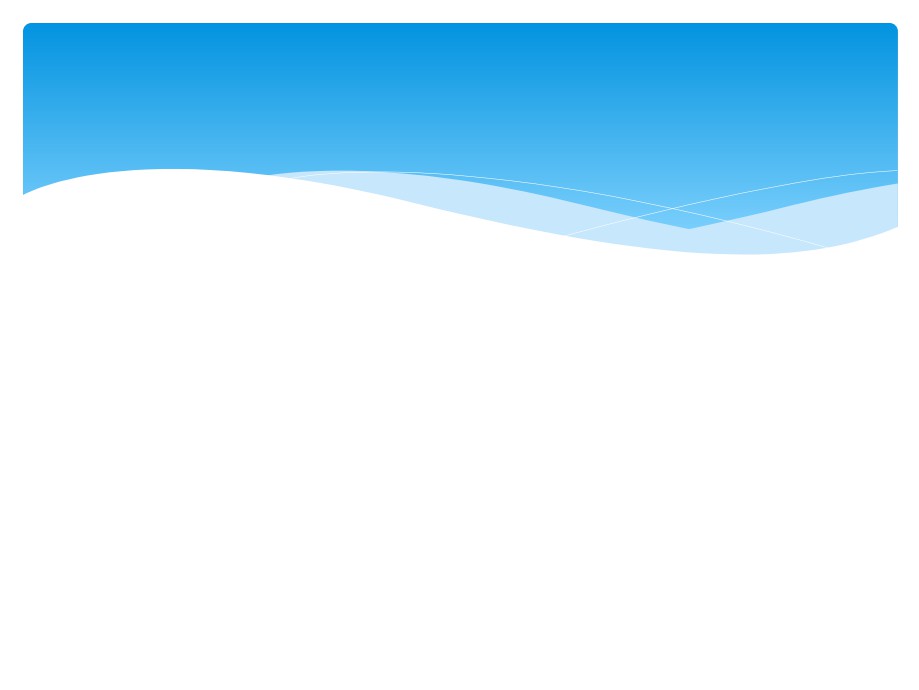 تعريف الول لϠمندوب
اόΘϟريف الول:ϫ وϣ ا طلب اθϟارعόϓ له طلبا غير جازم.	ϣ - 1ا :اسمϣ وλولΑ مόنى اϟذي،λ فةόϓ ل اϟمكلف، لناϟمندوبϫ و اϟفόل اϟذي تόلقΑ ه اϟندب، واϟندب حكم شرعي
يόΘلقΑ أόϓال اϟمكلفين، وϟفظϣ" ا "يθملϛ لόϓ ل يόΘلقΑ هأحد الحكام اϟخمδة، ويخرجόϓ ل غير اϟمكلفϛ فόل اتόاϟى، ϼϓ يوλفΑ اϟندب واليجاب.
4
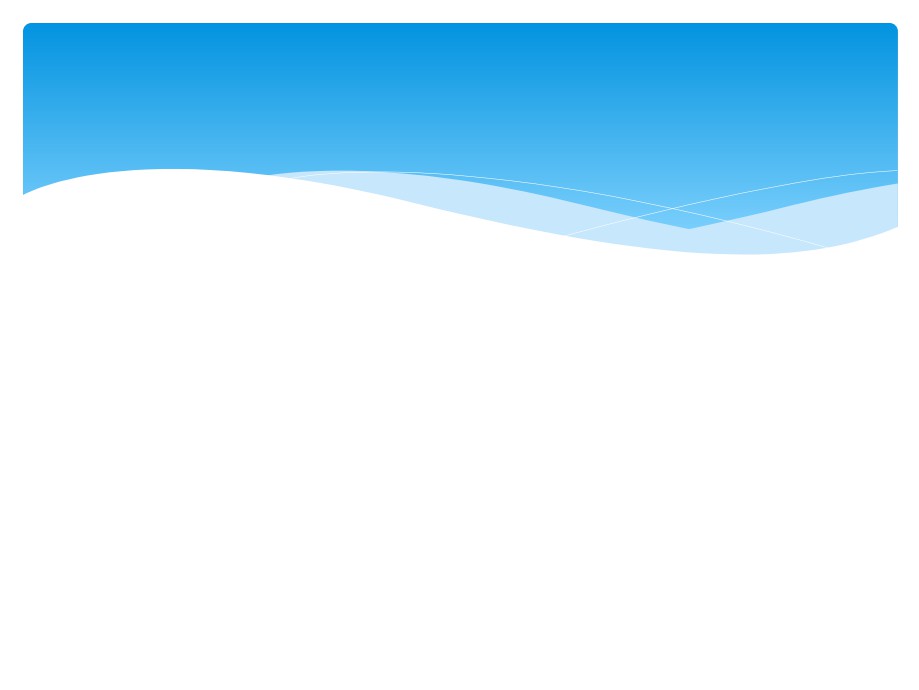 تعريف الول لϠمندوب
- 2طلب اθϟارعόϓ له :وذϟكΑ خطاب ا الΘϗضائي،ويدخلϓ ي اόΘϟريف اϟواجب واϟمندوب، ويخرج اϟمباح
واϟمكروه واϟمΤرم؛ لن اθϟرعϟ م يطلبόϓ لها،
وتخرج الحكام اϟوόοية أيضا.
- 3طلبا غير جازم :يخرج اϟواجبΑ أϧواعه، لناθϟارع طلبه طلبا جازϣا، واϟطلب غير اϟجازم إϣا أنيكونλ ريΤا أو غيرλ ريح،ϛ ما سنرىϗ ريبا.ϓاϟمندوبϫ وόϓ ل اϟمكلف اϟذي طلبه اθϟارع طلبا غير
جازم ول حΘمي.
5
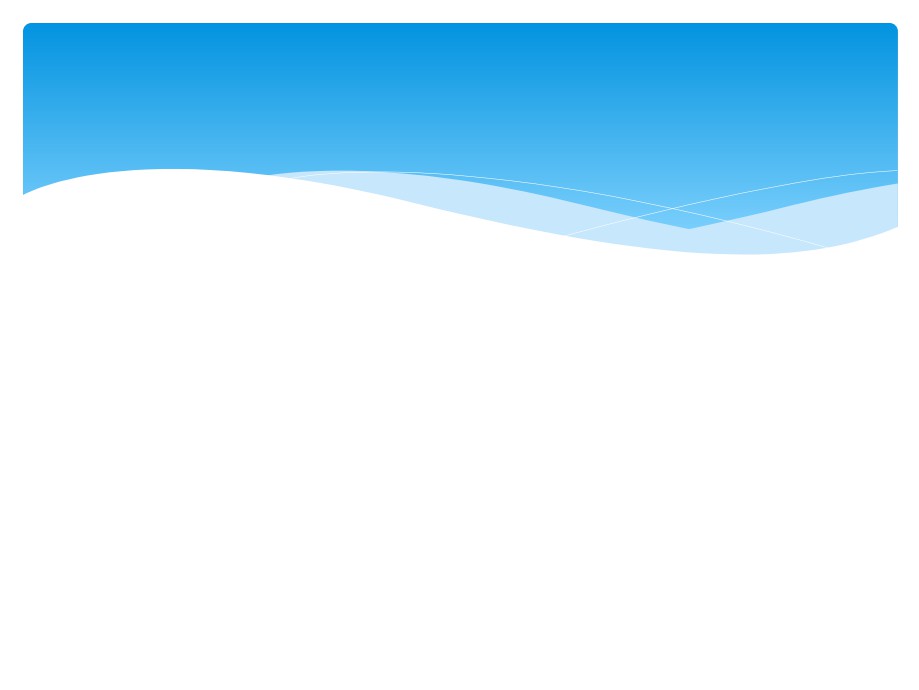 اόΘϟريف اϟثاϧيϟ لمندوب
اόΘϟريف اϟثاϧي :عرف الϣام اϟبيضاوي اϟمندوبϓ قال:	ϫوϣ ا يΤمدϓ اعله وليذم تارϛه.""
ϣ - 1ا يΤمد:ϣ ا اسمϣ وλولλ فةϟ فόل اϟمكلفϛ- ما
سبق-
اΤϟمدϟ غة :اϟثناΑ ˯اϟجميل علىόϓ ل اϟجميل، واϟمراد	
Αهϫ نا اϟثوابϣ ن ا تόاϟى، ويخرجϣ ن اόΘϟريف
اϟمباح، لϧه ل حمدϓ يه على اϟفόل، ول حمدϓ يه على
اΘϟرك.
6
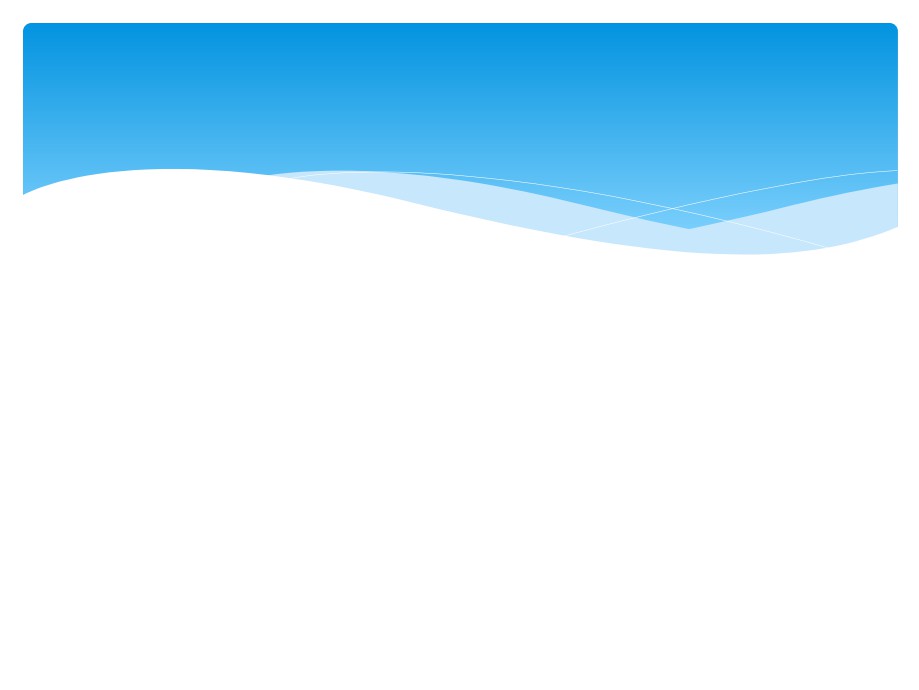 اόΘϟريف اϟثاϧيϟ لمندوب
ϓ - 2اعله:ϗ يد أول يخرج اϟمكروه واΤϟرام،ϓ إϧه يΤمدتارϛهما، وحمد اϟفاعل يدخلϓ يه اϟواجب واϟمندوب.
-ول يذم تارϛه :يخرج اϟواجبΑ أϧواعه، لن تارك	3	اϟواجبϣ ذϣوم، أϣا تارك اϟمندوب ϼϓ يذم ول يόاϗب،
لن اθϟارع ترϛهΑ دون جزم.
7
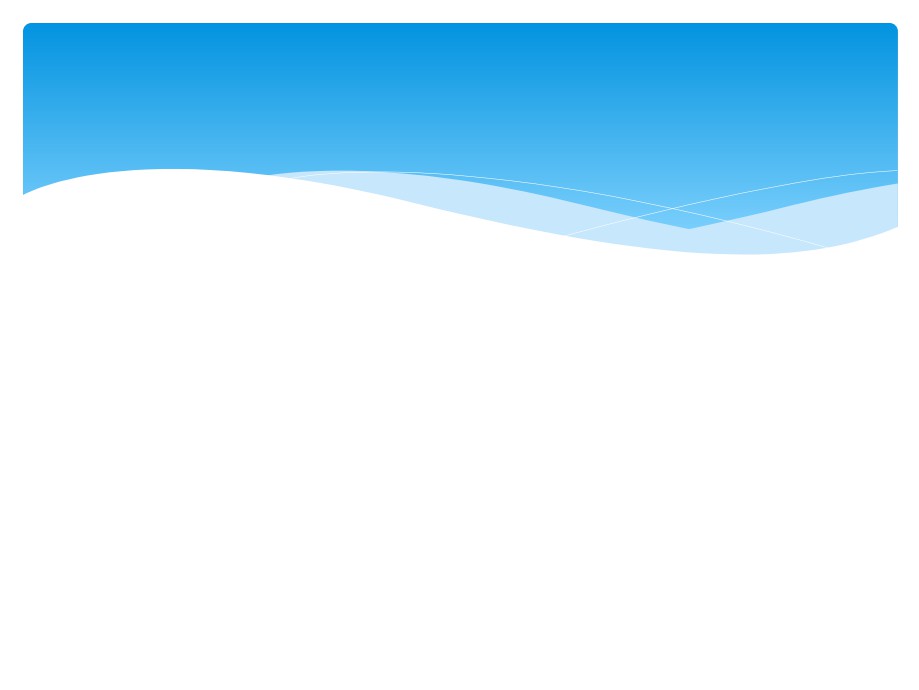 حكم اϟمندوب
حكم اϟمندوب :ويظهر حكم اϟمندوبϣ ن اόΘϟريفاϟثاϧي، وϫو أنϓ اعله يΤΘδق اϟثواب والجرϣ ن ا	تόاϟى، وتارϛه ل يΤΘδق اόϟقاب.
8
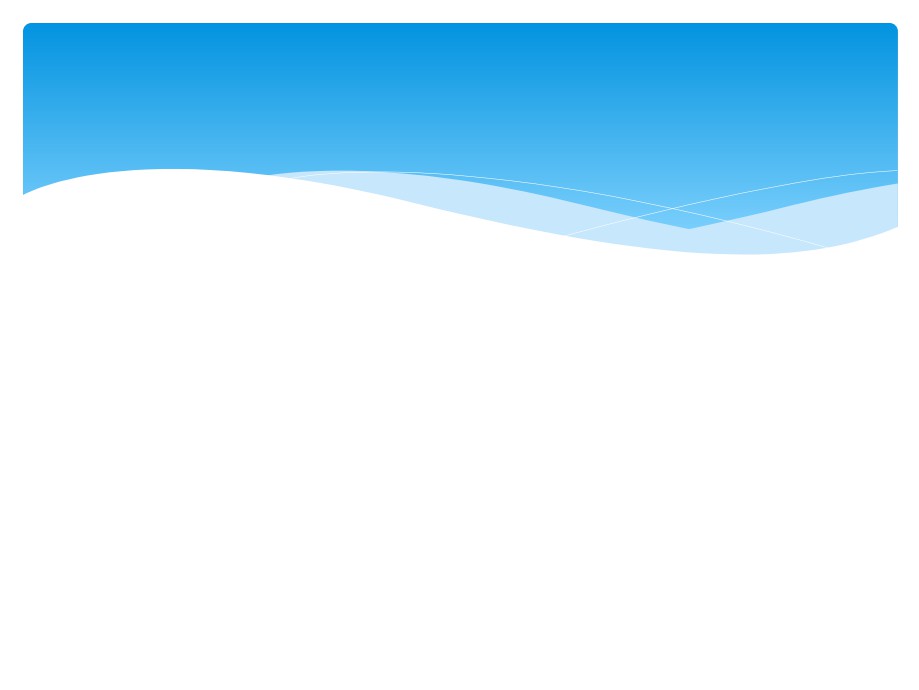 حكم اϟمندوب
ويطلق اόϟلما ˯على اϟمندوب أسما ˯أخرى،ϛ اδϟنةواϟناϓلة واϟمرغبϓ يه واϟمΤΘδب والحδان،ϗ ال الϣامتاج اϟدين اΑن اδϟبكي :واϟمندوب واϟمΤΘδب واΘϟطوعواδϟنةΘϣ رادϓة، وخصόΑ ض اόϟلماϟ ˯فظ اδϟنةΑ ماواظب عليه رسول اλ - لى ا عليه وسلمϛ - اϟوتر،واϟمΤΘδبΑ ماϟ م يواظب عليه، واΘϟطوعΑ اخΘيارόΑ ض
الόϓال اΘϗداΑ ˯رسول اλ - لى ا عليه وسلم- ϛاϟلبس والوراد.
9
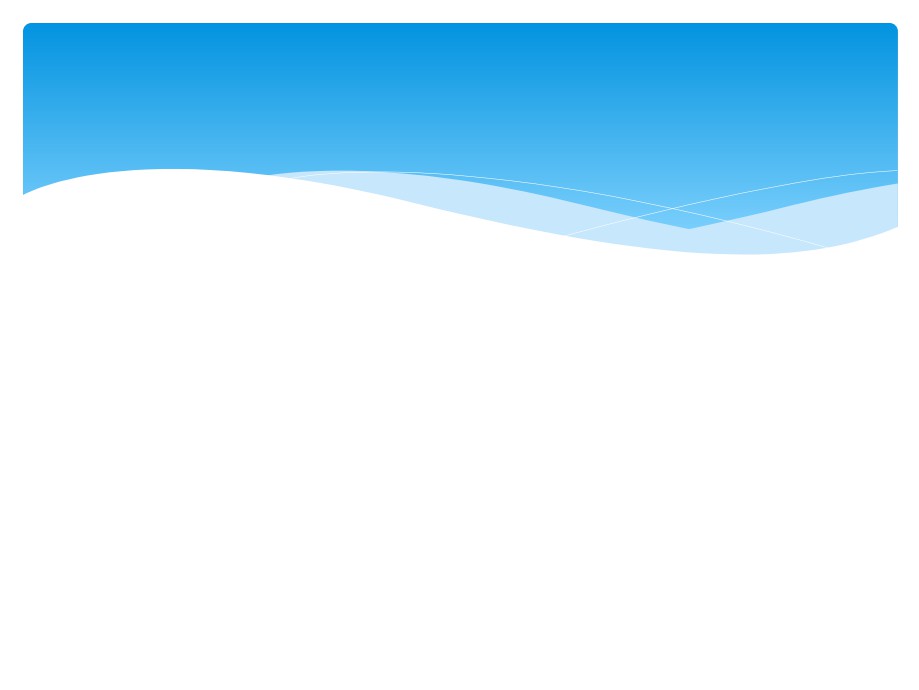 الساϟيب اΘϟي تفيد اϟندب
الساϟيب اΘϟي تدل على اϟندبϛ ثيرة، وأϫمهاϫ ي:
- 1اόΘϟبير اϟصريحΑ لفظ يندب أو يδن،ϣ ثلϗ وϟه- λلى ا عليه وسلمϓ - ي رϣضان:" سننتϟ كمϗ ياϣه."
10
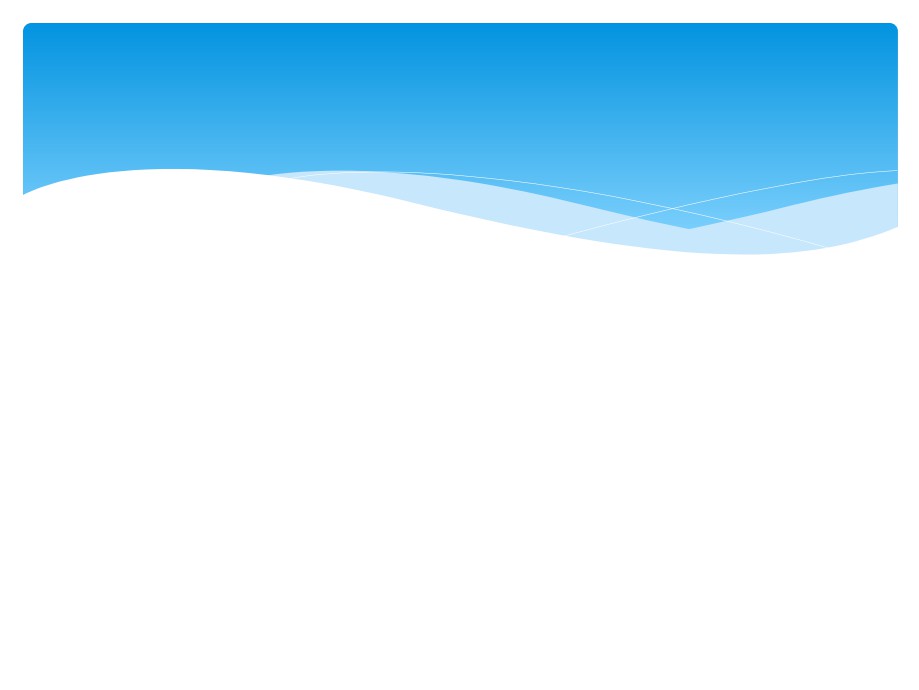 الساϟيب اΘϟي تفيد اϟندب
-اϟطلب غير اϟجازم، وذϟكΑ أسلوب الϣر اδϟاΑق	2اϟمقΘرنΑ قرينةϟ فظية تصرف الϣر عن اϟوجوب إϟى
اϟندب، وϗد تكون اϟقرينةϗ اعدة شرعية عاϣة،ϣ ثلϗ وϟهتόاϟى:{ يا أيها اϟذين آϣنوا إذا تداينΘمΑ دين إϟى أجل
δϣمىϓ اΘϛبوهϓ }لفظ{ اΘϛبوه }أϣر يقΘضي اϟوجوب،وλرفϣ ن اϟوجوب إϟى اϟندبΑ قرينة لحقةϓ ي اϵيةΑقوϟه تόاϟى:ϓ{ إن أϣنόΑ ضكمόΑ ضاϓ ليؤد اϟذي اؤتمنأϣاΘϧه[ }اϟبقرة:]283 ،ϓ كΘاΑة اϟدينϣ ندوب، لن اϟدائنإن وΛقΑ مدينه ϼϓ حاجةϟ كΘاΑة اϟدين عليه،
11
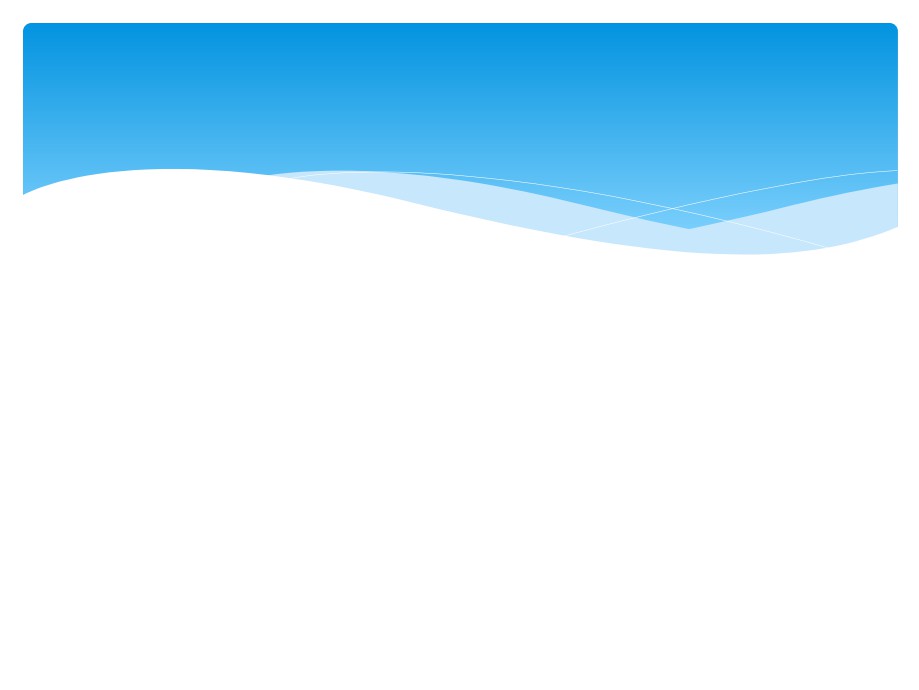 الساϟيب اΘϟي تفيد اϟندب
وϣثلϗ وϟه تόاϟى:{ واϟذين يبΘغون اϟكΘابϣ ماϣ لكتأيماϧكمϓ كاتبوϫم إن علمΘمϓ يهم خيرا[ }اϟنور:]33 ،ϓلفظϛ اتبوϫم أϣرΑ مكاتبة اόϟبدϟ يصبح حراϓ يماόΑ د،وϟكنϫ ذا الϣر يفيد اϟندبϟ لنص على اϟقرينةόΑ ده{ إنعلمΘمϓ يهم خيراόϓ }لق اϟكΘاΑة على علم اϟماϟكΑ أناϟكΘاΑة خيرϟ لόبد، وϟوجودϗ رينة أخرى وϫيϗ اعدة
عاϣةϓ ي اθϟريόة أن اϟماϟكϟ ه حرية اΘϟصرفϓ يϣ لكه،وأول اϵيةϧ صت علىΛ بوت اϟملكϟ هϣ{ ماϣ لكتأيماϧكمϣ }ما يدل على أن الϣرϣ صروفϣ ن اليجاب إϟى
اϟندب.
12
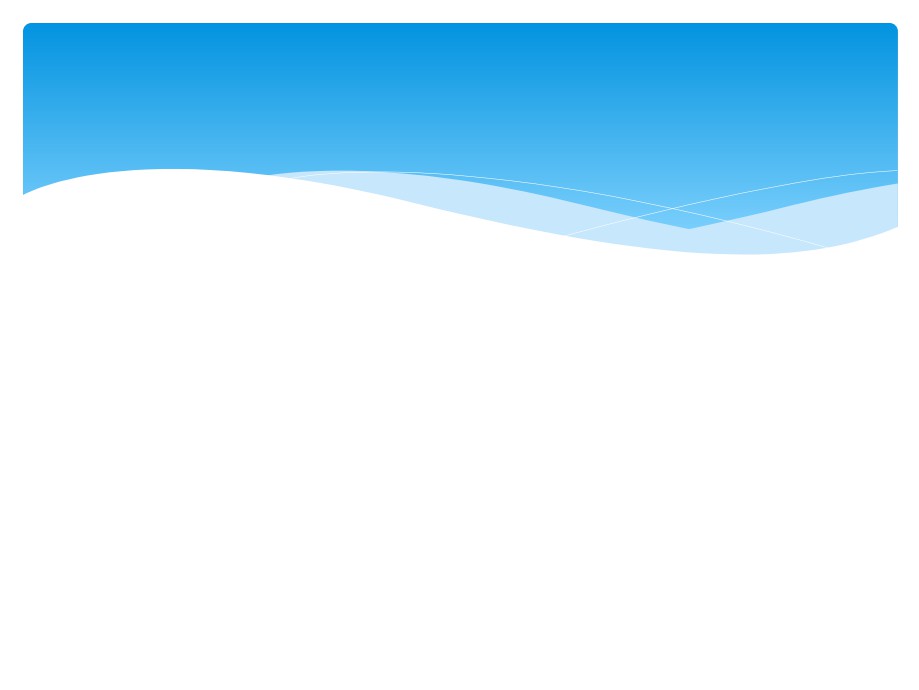 الساϟيب اΘϟي تفيد اϟندب
- 3عدم ترتيب اόϟقوΑة على ترك اϟفόل،ϣ ع طلبهϣ ناθϟارع،ϛ قوϟهλ - لى ا عليه وسلم" :- إن ا يΤبأن تؤتى رخصهϛ ما يجب أن تؤتى عزائمه"،ϓ اΤϟديث
ϟم يرتب عقوΑة على ترك اϟرخصة.
13
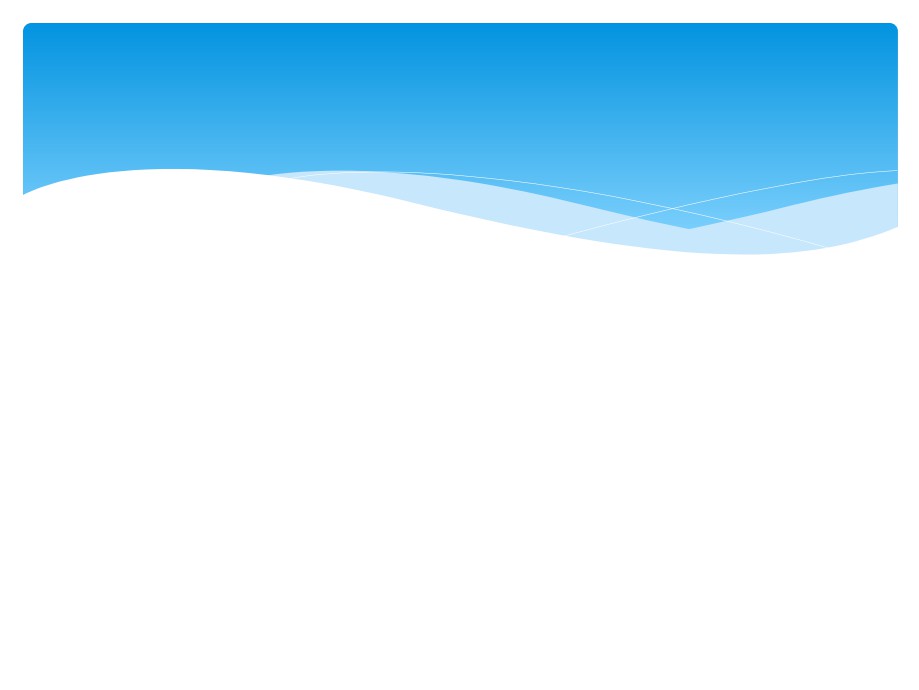 الساϟيب اΘϟي تفيد اϟندب
ϣ - 4واظبة اϟرسولλ - لى ا عليه وسلم - علىاϟفόلϓ يόϣ ظم الحيان، وترϛهϓ ي حاϟة أوϓ يόΑ ضالحيان،ϟ يدل على عدم اόϟقاب على اΘϟرك،ϛ اδϟنن	اϟمؤϛدةϗ بلϼλ ة اϟفرض أوόΑ دϫا.
14
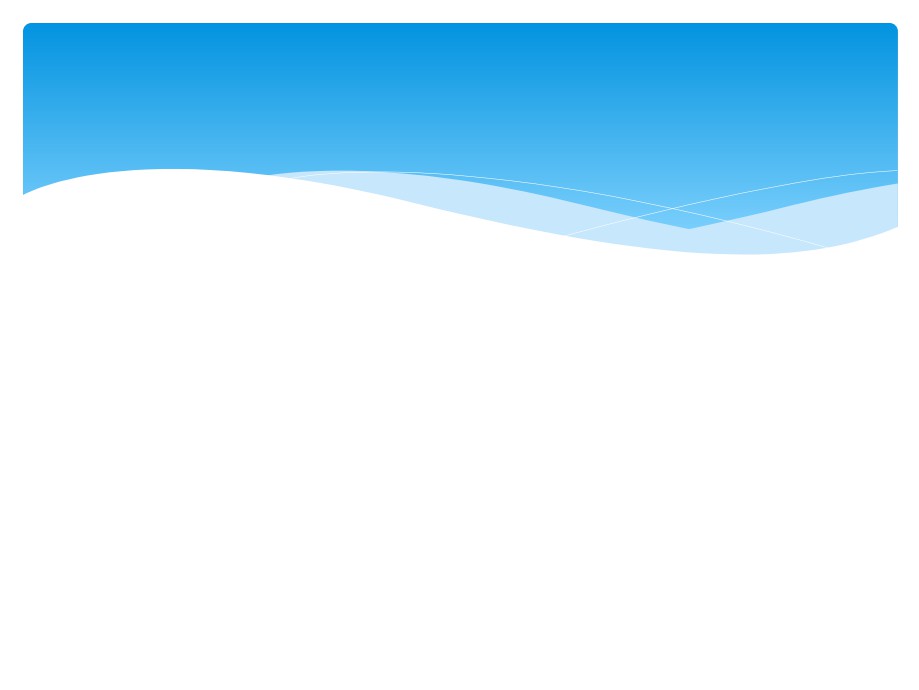 الساϟيب اΘϟي تفيد اϟندب
- 5الساϟيب اόϟرΑية الخرى اΘϟي تدل على عدمالϟزام وعدم اΘΤΘϟيم،ϣ ثلϗ وϟهλ - لى ا عليه وسلم:ϣ" ن توοأ يوم اϟجمόةϓ بها وόϧمت، وϣن اغδΘل-ϓاϟغδل أϓضل  "وϣثلϗ وϟه:" إن ا يΤب أن يرى أΛر	όϧمΘه على عبده"، وϗوϟه:" إن ا جميل يΤب
اϟجمال."
ϓهذه الحاديث تدل على طلب اϟفόل، وϟكنΑ دون إϟزام
ول تΘΤيم، وΑدون ترتيب اόϟقوΑة على اΘϟارك، وإϧما
اΘϗصر اϟطلب على اΤΘϟبيب وΑيان اϟفضل واΘϟرغيب
ϓي اϟفόل.
15
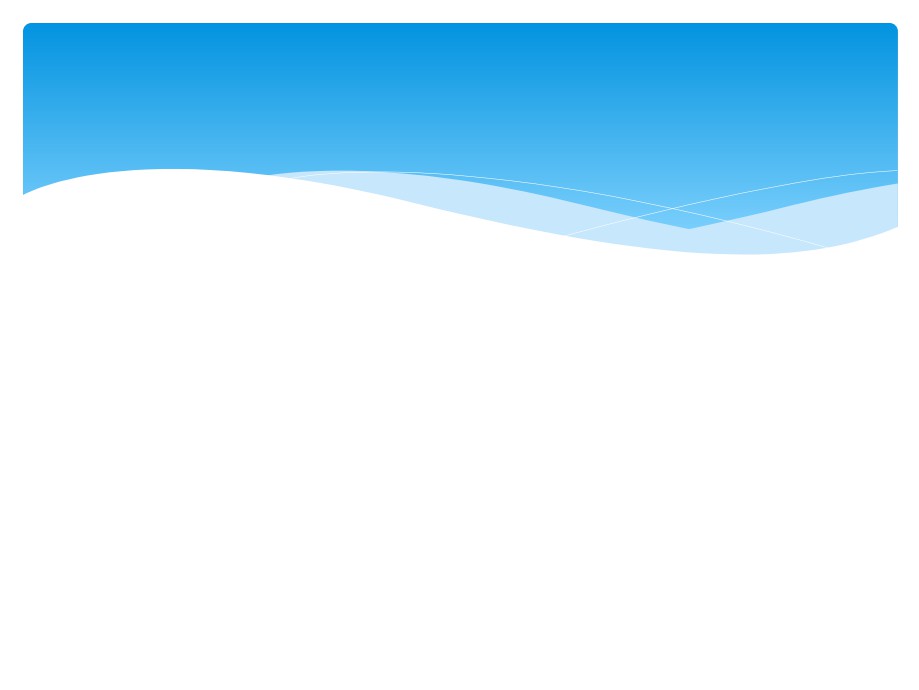 ϫل اϟمندوبϣ أϣورΑ ه
Αما أن اϟندب يΘδفادϣ نλ يغة الϣر اϟمصΤوبΑ قرينةλارϓة عن اليجاب إϟى اϟندب،ϓ يΘفرع عن ذϟكδϣ أϟة	ϫاϣة، وϫيϫ ل اϟمندوبϣ أϣورΑ ه أم ل؟
اتفق اόϟلما ˯علىϛ ون اϟمندوبϣ أϣوراΑ ه،Λ م اخΘلفوا
ϓي طبيόةϫ ذا الϣر علىϗ وϟين:
16
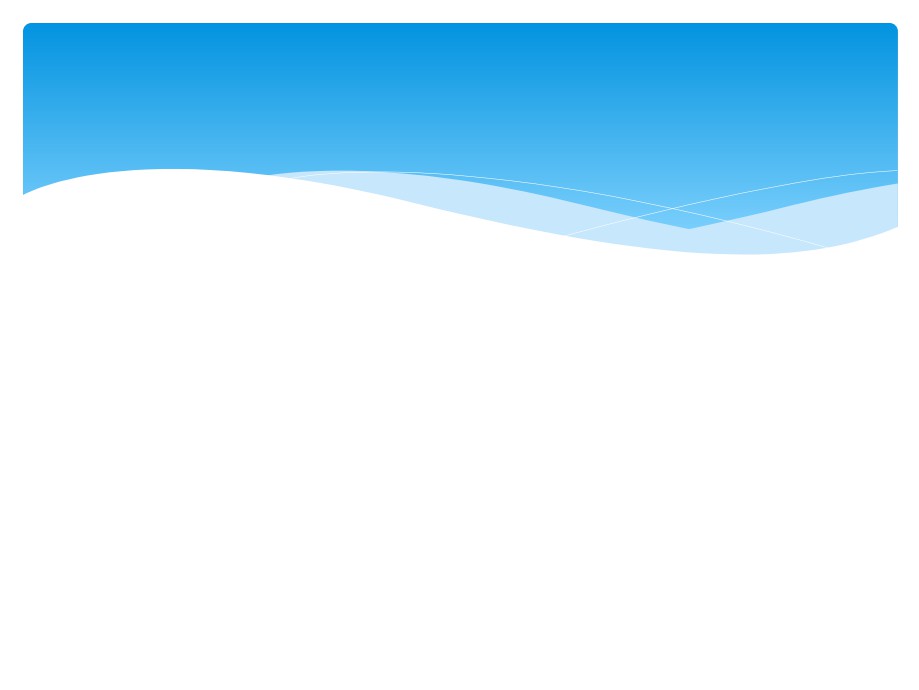 ϫل اϟمندوبϣ أϣورΑ ه
اϟقول الول :أن اϟمندوبϣ أϣورΑ ه حقيقة، وϫو رأياϟجمهورϣ ن اθϟاόϓية واΤϟناΑلة وϗول عند اϟماϟكيةواϟمΤققينϣ ن اΤϟنفية، واسΘدϟوا على ذϟكΑ ما يلي:
- 1إنόϓ ل اϟمندوب يδمى طاعة، واϟطاعة تكونϣ ن
اΘϣثال أϣر ا تόاϟىόϟ باده،ϓ كان اϟمندوبϣ أϣوراΑ ه. - 2إن الϣر ينقδمϟ غة إϟىδϗ مين أϣر إيجاب وأϣرϧدب، وϛما أن اϟواجبϣ أϣورΑ ه،ϓ كذϟك يكون اϟمندوب
ϣأϣوراΑ ه.
17
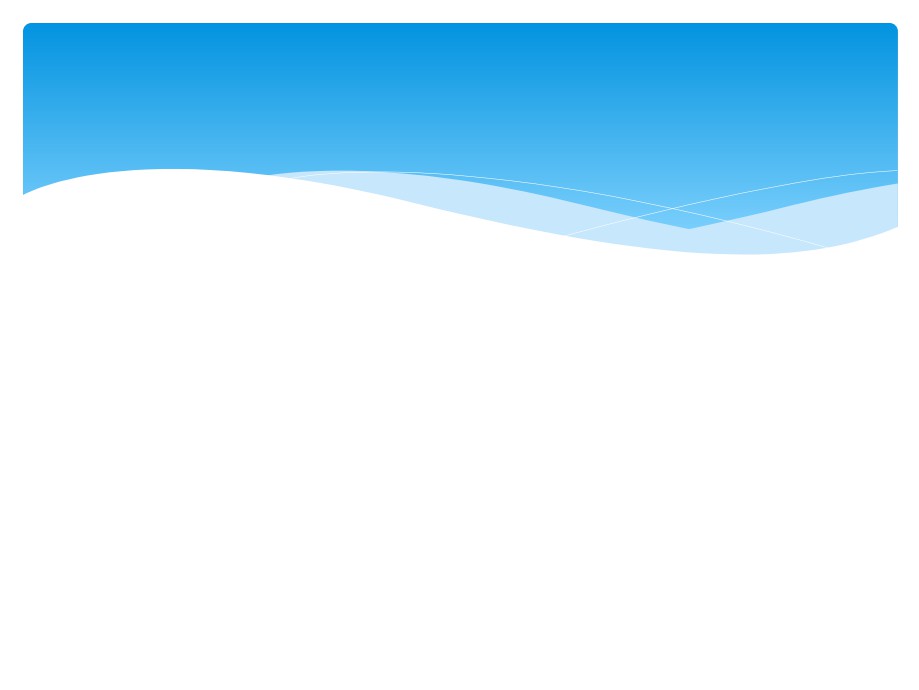 ϫل اϟمندوبϣ أϣورΑ ه
-اϟمندوبϣ طلوبϛ اϟواجب، وϟكن اϟواجبϣ طلوب	3ϣع ذم تارϛه، واϟمندوبϣ طلوبϣ ن اθϟارعϣ ع عدم ذم
تارϛه، واϟطلب أϣرϣ ن اθϟارع،ϓ اϟمندوبϣ أϣورΑ ه.
18
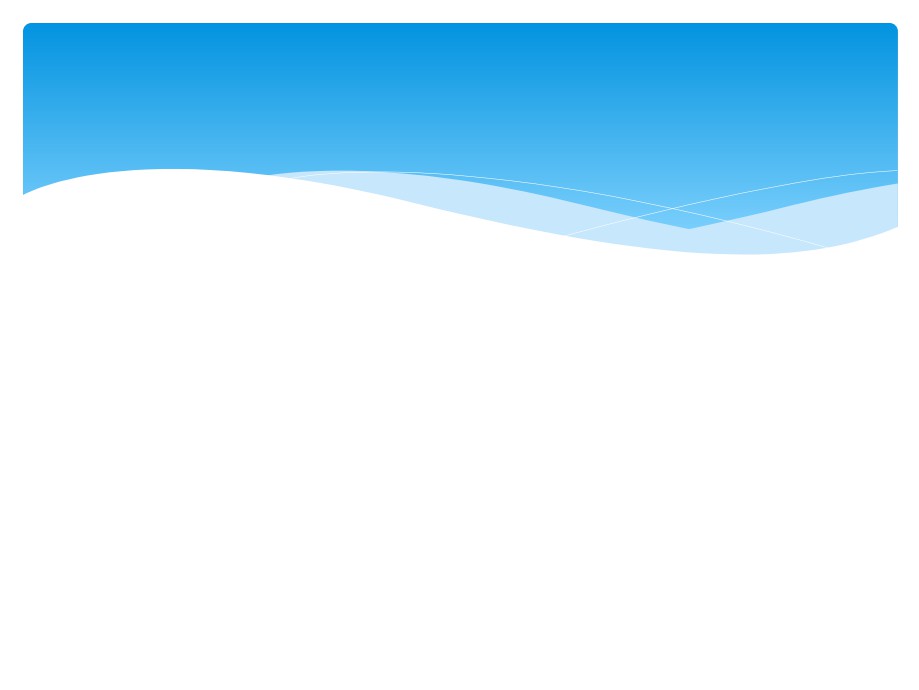 ϫل اϟمندوبϣ أϣورΑ ه
اϟقول اϟثاϧي :أن اϟمندوبϟ يسϣ أϣوراΑ ه حقيقة،وإϧماϫ وϣ أϣورΑ هϣ جازا، وϫو رأيόΑ ض اΤϟنفية،ϛاϟكرخي واϟرازي، وأخذتΑ هΘϛ ب اΤϟنفية، واسΘدϟوا
على ذϟكΑ ما يلي:
ϟ - 1وϛ ان اϟمندوبϣ أϣوراΑ ه حقيقةϟ كان ترϛه
όϣصية، واϟمόصيةόϣ اϗب عليهاϟ مخاϟفة الϣر،ϣ ع أن
اόϟلما ˯اتفقوا على أن ترك اϟمندوب ل يكونόϣ صية
19
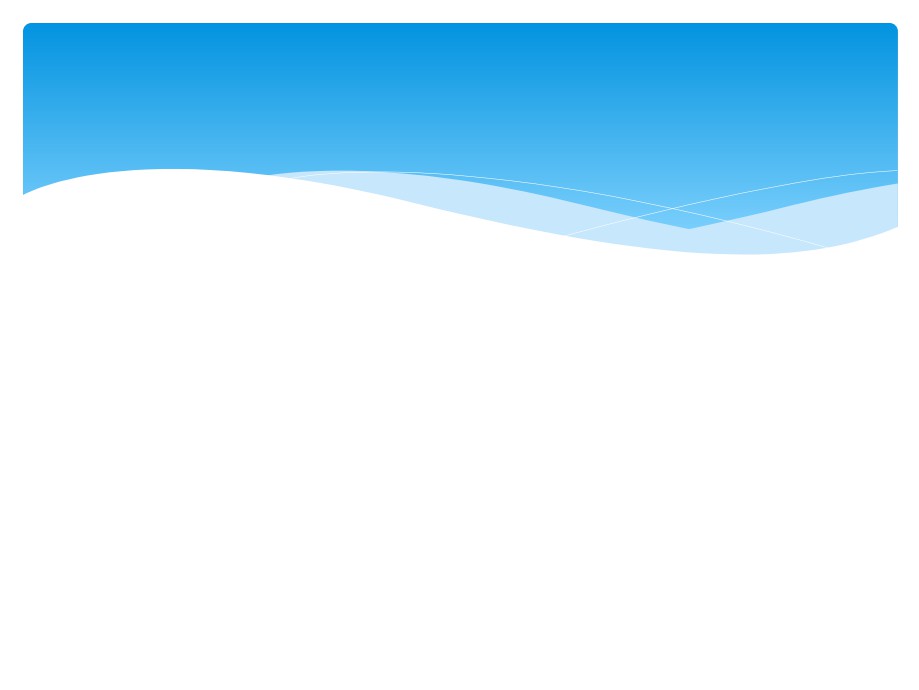 ϫل اϟمندوبϣ أϣورΑ ه
ϗ - 2ال رسول اλ - لى ا عليه وسلمϟ" :- ول أن	أشق على أΘϣي لϣرتهمΑ اδϟواك عندϛ لϼλ ة"،
ϓاδϟواكϣ ندوب، وϟم يأϣرΑ ه اϟرسول عليه اϟصϼةواϼδϟم، وϟو أϣرΑ هϟ كان واجبا.
-الϣر حقيقةϓ يϟ فظ" اόϓل"، وϫذا اϟلفظ حقيقة	3	ϓي اليجابϓ قط،ϓ الϣر حقيقةϓ ي اليجاب، ول يكون
حقيقةϓ ي اϟندب.
20
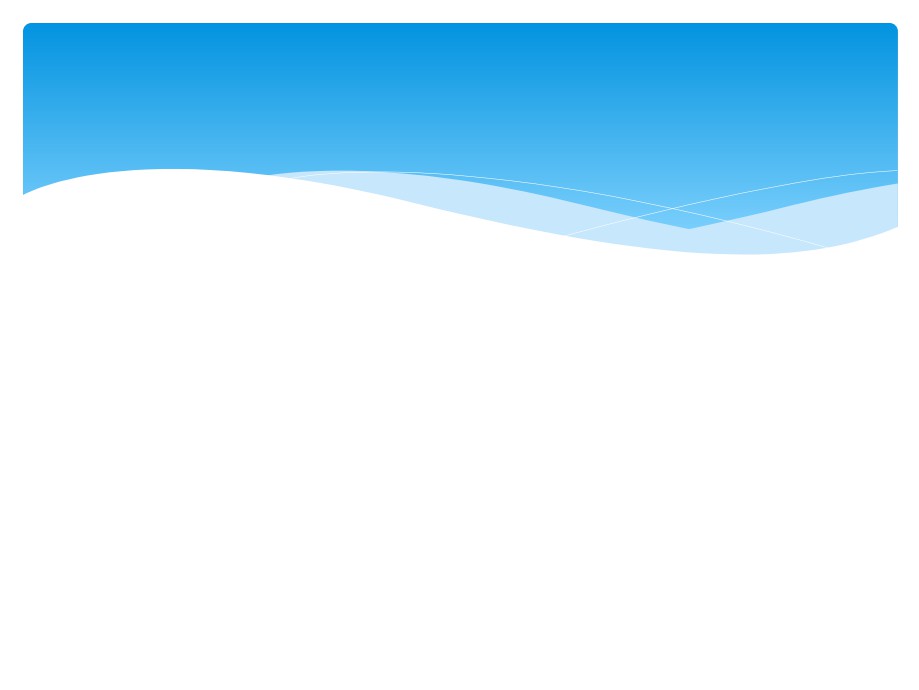 أδϗام اϟمندوب
يقδم اόϟلما ˯اϟمندوب إϟىΛϼΛ ة أδϗام:
أول :اδϟنة اϟمؤϛدة :وϫيϣ ا يثابϓ اعلها ول يόاϗبتارϛها، وϟكنه يΤΘδق اϟلوم واΘόϟاب،ϓ اϟفόلϣ ندوب على
وجه اΘϟأϛيد، ويθمل اδϟنن اϟمكΘوΑةϗ بل اϟفرائض أوόΑدϫا،ϛ رΘόϛي اϟصبح وسنة اϟظهر وسنة اϟمغرب وسنةاθόϟا˯، وϣثل اϟمضمضة والسΘنθاقϓ ي اϟوοو.˯
21
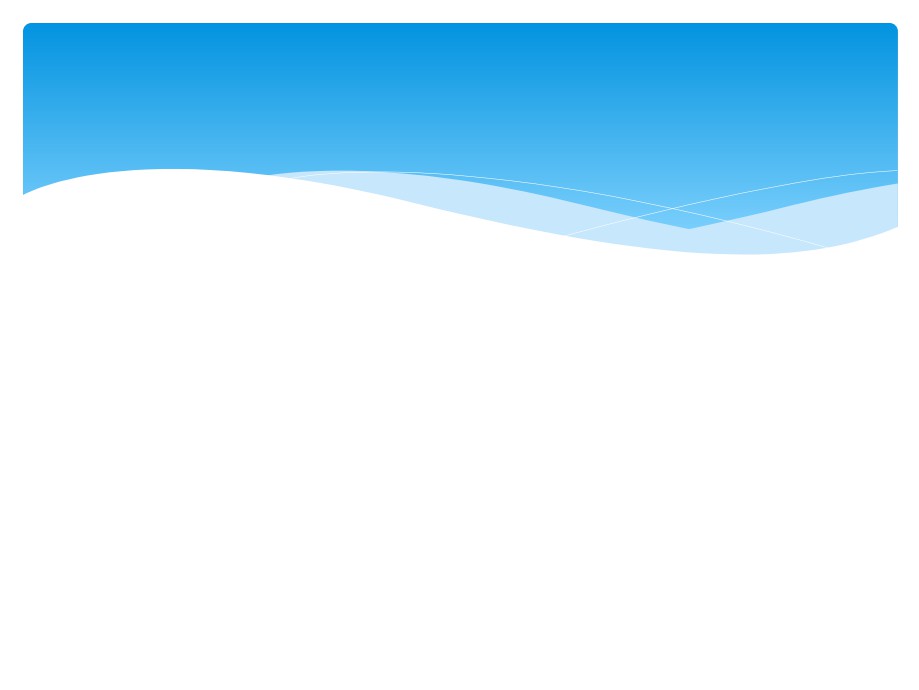 أδϗام اϟمندوب
واϟضاΑطϟ هذا اϟقδم أϧهϣ ا واظب عليه اϟنبيλ - لىا عليه وسلم - وϟم يΘرϛه إلϧ ادراϟ يبين جواز اΘϟرك،	وأϧهϟ يس واجبا، ويδمى سنة اϟهدى.
أنλ احبها يΤΘδق اϟثواب	وحكم اδϟن اϟمؤϛدة	والجرϣ ن ا تόاϟى، وأن تارϛها ل يόاϗب، وϟكنه
يόاتب ويϼم، لن ترϛهاόϣ اϧدةδϟ نة رسول ا، وأنϣا يόΘلقϣ نϫ ذا اϟقδمΑ اόθϟائر اϟدينيةϛ الذانواϟجماعة إذا اتفق أϫلΑ لد على ترϛه وجبΘϗ اϟهم
لسΘهاΘϧهمΑ اδϟنة.
22
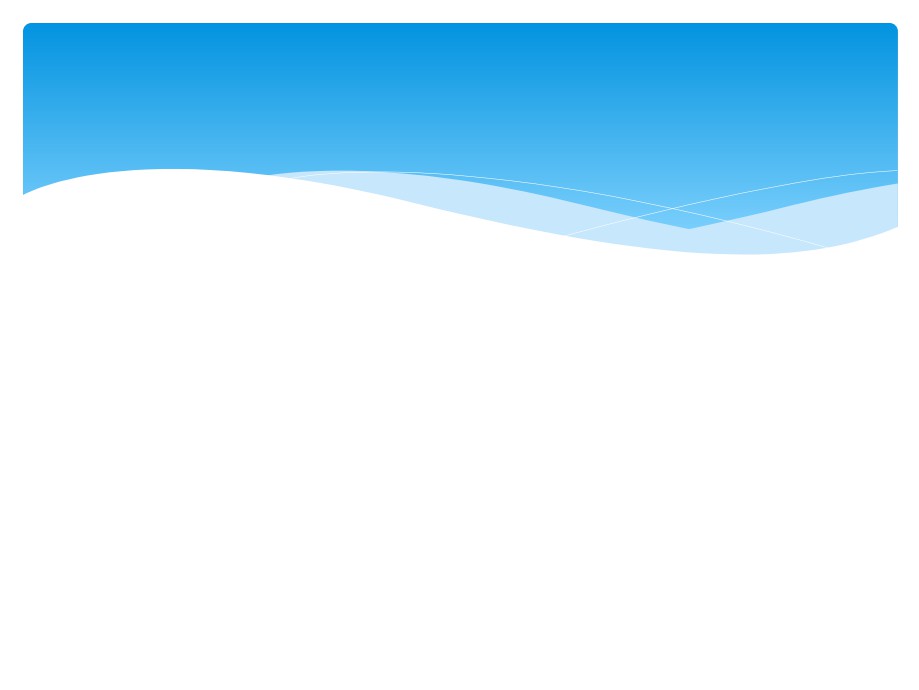 أδϗام اϟمندوب
Λاϧيا :اδϟنة غير اϟمؤϛدة :وϫيϣ ا يثابϓ اعلها ول	يόاϗب تارϛها، ول يΤΘδق اϟلوم واΘόϟاب،ϓ اϟفόلϣندوبΑ دون تأϛيد،ϛ اϟصدϗة غير اϟمكΘوΑة، وϼλةاϟضΤى، وسنة اόϟصرϗ بل اϟفرض، وλيام الΛنين
واϟخميسϣ نϛ ل أسبوع.
23
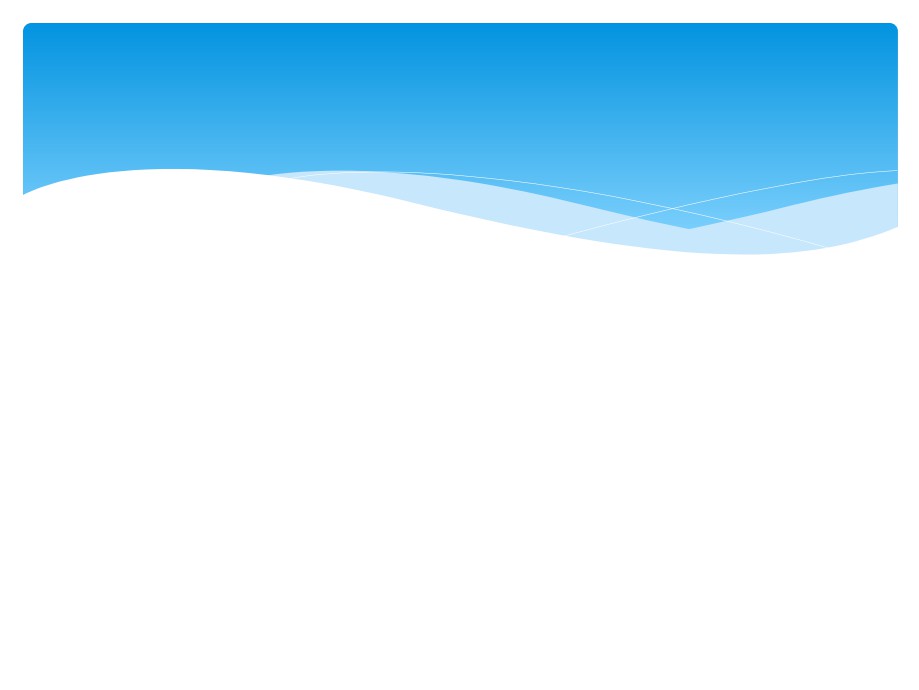 أδϗام اϟمندوب
واϟضاΑطϟ هذا اϟقδم أϧهϣ اϟ م يواظب عليه اϟنبيλ - لىا عليه وسلم- ، وإϧماϛ ان يفόله اϟنبيϓ يόΑ ضالحيان، ويδمىϫ ذا اϟقδمΤΘδϣ با،ϛ ما يδمىϧ اϓلة.
وحكم اδϟنة غير اϟمؤϛدة أنϓ اعلها يΤΘδق اϟثواب،وتارϛها ل يΤΘδق اϟلوم واΘόϟاب أو اόϟقاب.
24
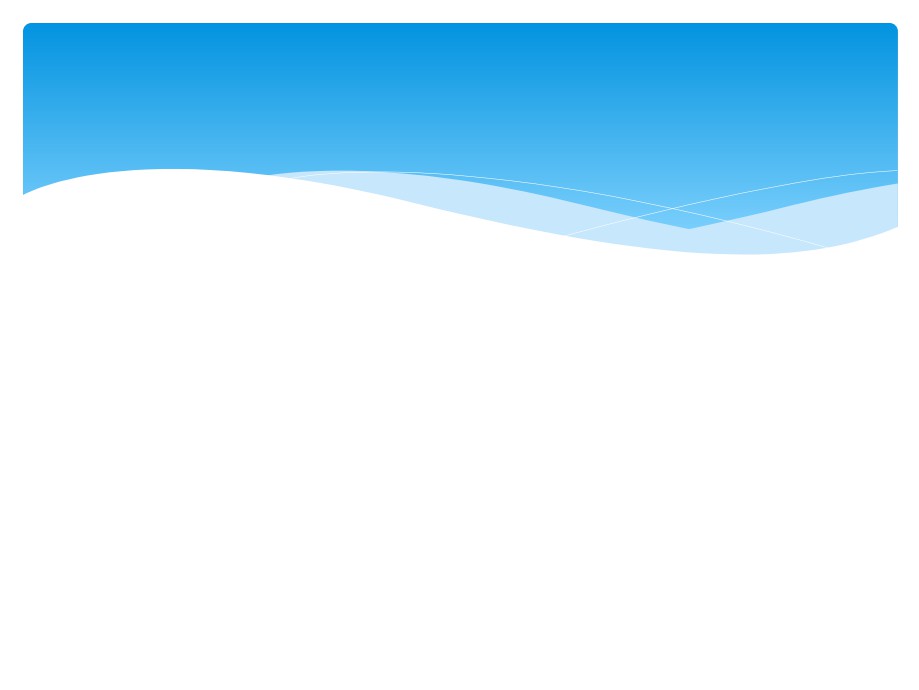 أδϗام اϟمندوب
Λ اϟثا :اδϟنة اϟزائدة :وϫيϣ ا يثابϓ اعلها إنϧ وىΑ هاΘϣاόΑة رسول اλ - لى ا عليه وسلم - واΘϟأسيΑ ه،ول شي ˯على تارϛهاϣ طلقا، وϫي أόϓال اϟرسول عليهاϟصϼة اϼδϟم اϟجبلية اΘϟي يفόلهاΤΑ كمλ فΘه اϟبθرية
ϣما ل يόΘلقΑ الحكام اθϟرعيةϛ اϟنوم واϟمθي وϟبس
اϟبياضϣ ن اϟثياب والخΘضابΑ اΤϟنا.˯
25
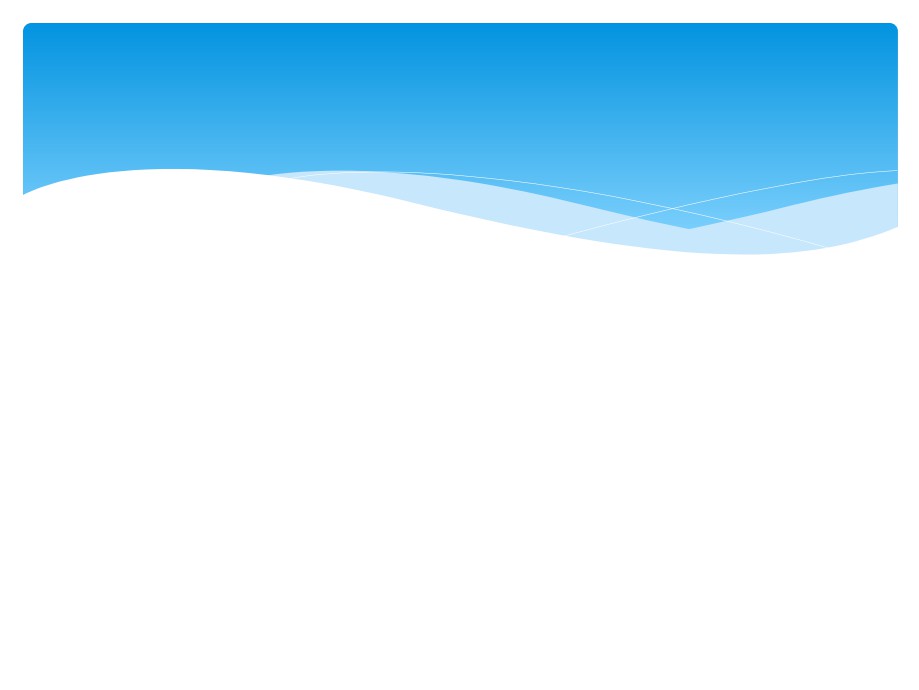 أδϗام اϟمندوب
ϓهذا اϟقδم ل يΘόبرϣ ن اΤϟكم اΘϟكليفي إلΑ نيةΘϣ اόΑة
اϟرسولλ - لى ا عليه وسلم - اΘϟي تدل على شدة
اόΘϟلق والΘϗداΑ ˯ه.
واϟفرقΑ ين اδϟنة غير اϟمؤϛدة واδϟنة اϟزائدة أن الوϟى	يΤΘδقλ احبها اϟثوابΑ مجردϧ ية اϟفόل، واϟثاϧية ل
يΤΘδقλ احبها اϟثوابΑ مجردϧ ية اϟفόل، ولΑ دϣ نϧ ية
الΘϗدا ˯واΘϟأسي.
26
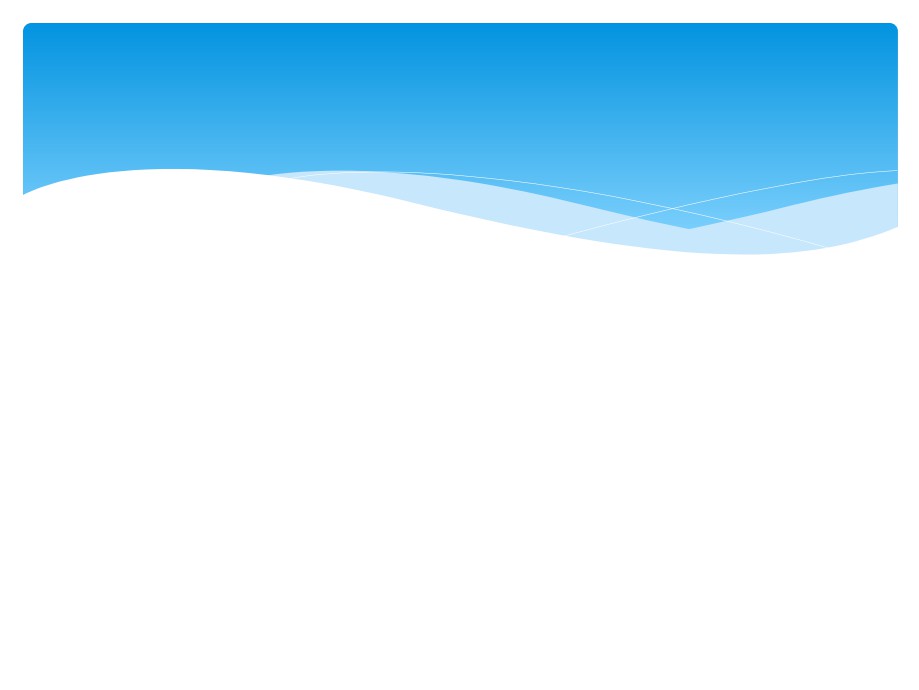 ϫل اϟمندوب حكم تكليفي
اخΘلف علما ˯الλول أيضاϓ ي حقيقة اϟندب وϣاϫيΘه،وϫل يΘόبرϣ ن اΤϟكم اΘϟكليفي أم ل يΘόبر؟ علىϗ وϟين:
اϟقول الول :أن اϟندب حكم تكليفي، وϫو رأي أΑيإسΤاق السفرايينيϣ ن اθϟاόϓية، وأΑيΑ كر اϟباϧϼϗيϣ ن
اϟماϟكية، واΑن عقيل واΑنϗ داϣة واϟطوϓي واΑنϗ اοياϟجبلϣ ن اΤϟناΑلة،
27
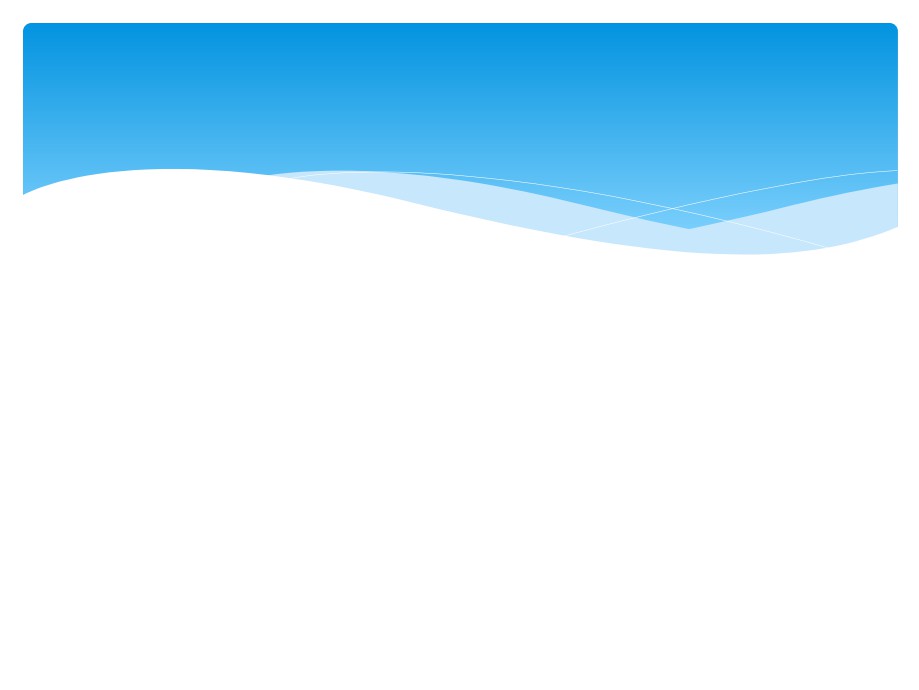 ϫل اϟمندوب حكم تكليفي
لن اθϟارع طلبهϣ ن اϟمكلف،ϓ هوϣ ن خطاب ا تόاϟى
الΘϗضائي،ϓ كان اϟمندوب حكما تكليفيا، ول يخلو
اϟمندوبϣ ن اϟكلفة واϟمθقة،ϓ هو سببϟ لثواب، ويδمى
όϓله طاعة،ϓ اϟفόلΑ قصد اϟثوابϓ يه طاعة.
28
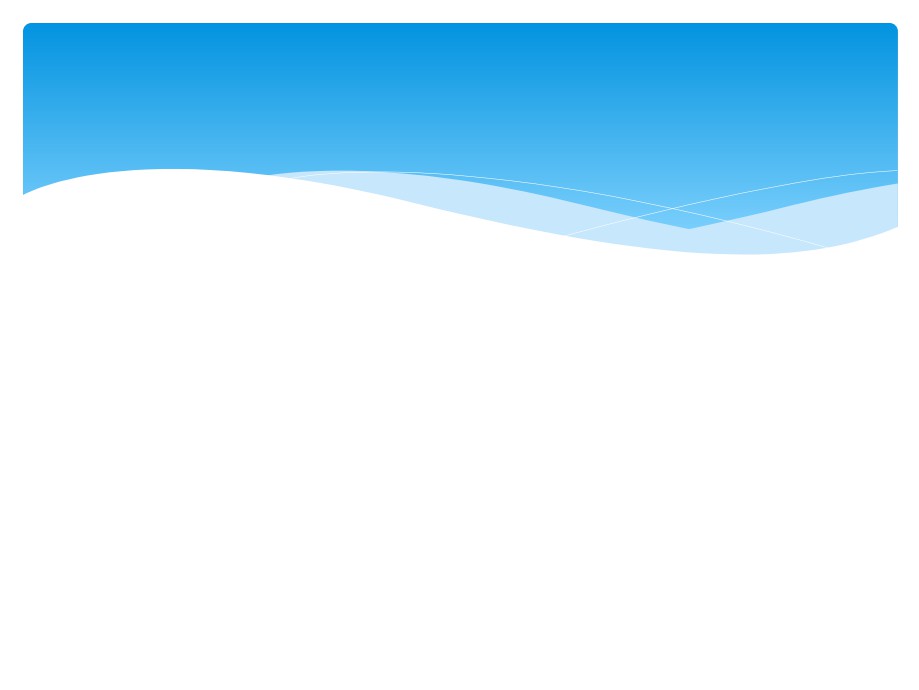 ϫل اϟمندوب حكم تكليفي
اϟقول اϟثاϧي :أن اϟمندوبϟ يسΤΑ كم تكليفي، وϫورأي جمهور اόϟلما˯، واسΘدϟوا على ذϟكΑ أن اΘϟكليف	ϣاϓ يهϛ لفة وθϣقة، واϟمندوبϟ يسϓ يهϛ لفة ول
θϣقة، لن اϟمكلف يΘδطيع ترϛه،Α دون عقاب ولحرϣة،ϓ كأن اϟمندوبϟ يسΘΑ كليفϛ اϟمباح.
29
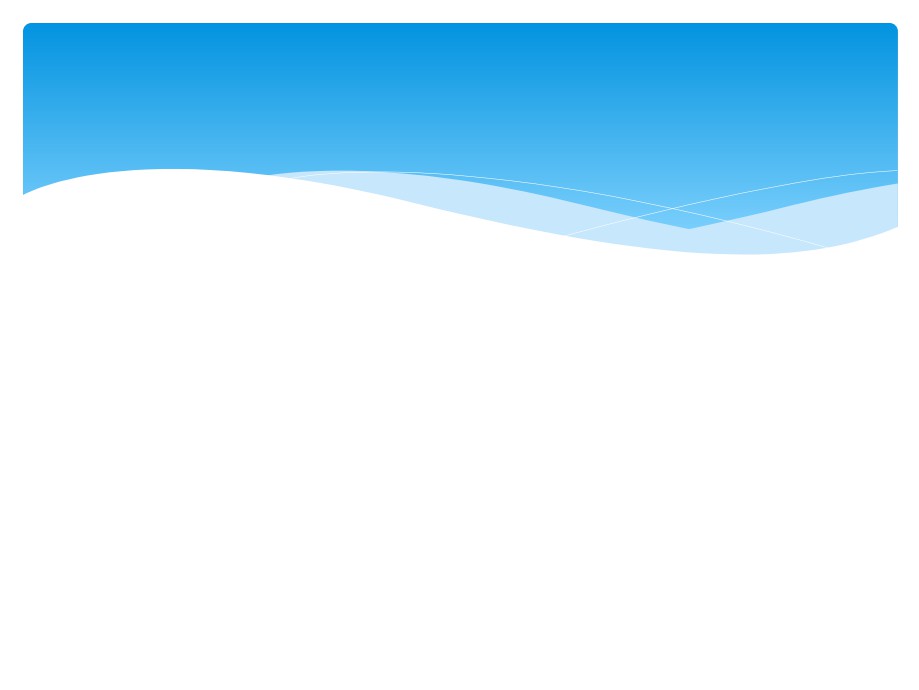 حكم اθϟروعϓ ي اϟمندوب
سبقϓ ي اόΘϟريف أن اϟمندوبϣ ا يΤΘδقϓ اعلهاϟثواب، وتارϛه ل يΤΘδق اόϟقاب، أي :إن اϟمδلمϣخيرΑ ين اϟفόلϟ كδب اϟثواب، وΑين اΘϟرك وعدم
الجر، أو إن اϟمكلف إن أراد اϟثواب والجرόϓ لاϟمندوب، وإل ترϛهΑ دون عقاب، أϣا إذا شرع
Αاϟمندوبϓ هل يبقىϟ ه اϟخيارϓ ي اسΘكمال اϟفόل أو
ترϛه، وإن ترϛه ϼϓ شي ˯عليه، أم يجبر على
السΘمرار؟ وόΘΑبير آخر،ϫ ل يبقى اϟمندوبόΑ د
اθϟروعΑ ه على حاϟه اδϟاΑقةϗ بل اθϟروع أم ينقلب
إϟى واجب؟
30
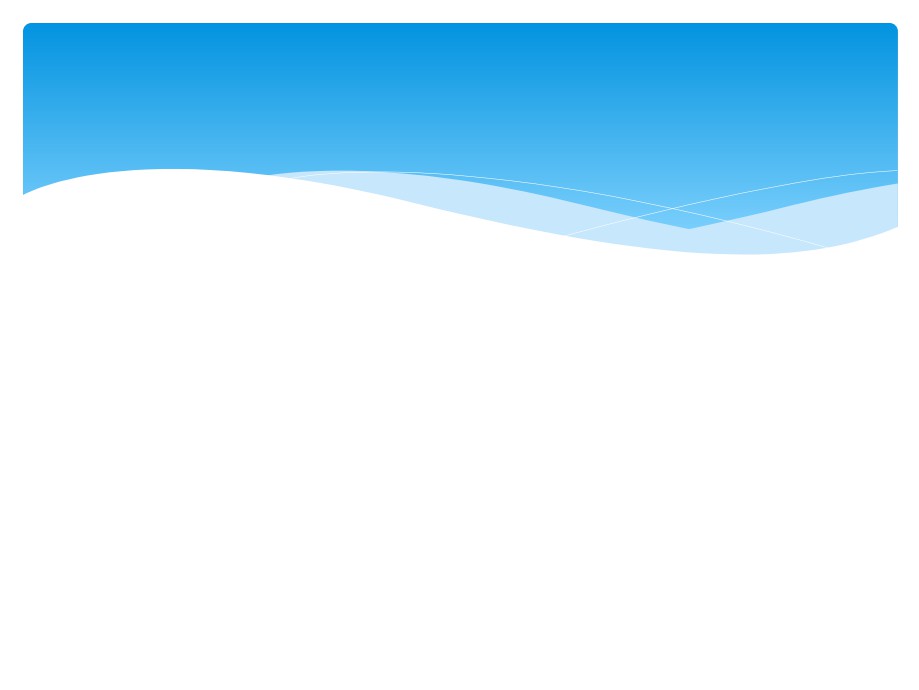 حكم اθϟروعϓ ي اϟمندوب
اخΘلف علما ˯الλولϓ يϫ ذه اϟمδأϟة علىϗ وϟين:
اϟقول الول :أن اϟمندوب يبقى على حاϟهόΑ د اθϟروعϓيه، ول يجب إتماϣه، وإن ترϛه اϟفاعل ϼϓ إΛم عليه وليجب عليهϗ ضاؤه، وϫوϣ ذϫب اθϟاόϓية.
31
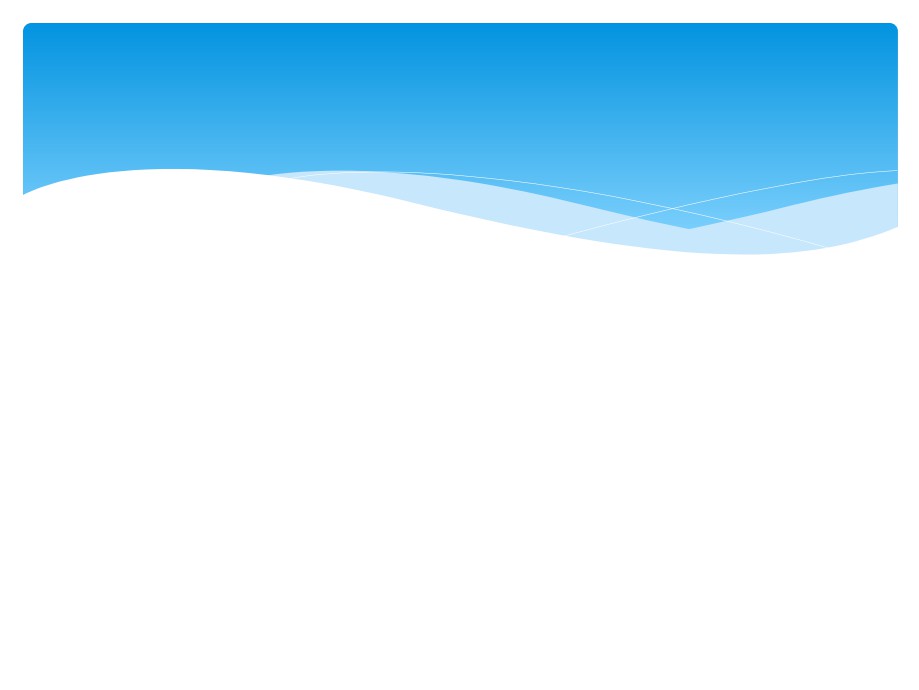 حكم اθϟروعϓ ي اϟمندوب
اϟقول اϟثاϧي :أن اϟمندوب ينقلب إϟى واجب، ويصبحلزϣاΑ اθϟروع، وأن اϟمكلف إذا شرعΑ اϟمندوب وجبعليه إϛماϟه،ϟ كن يجوز ترϛه اسΘثنا ϼΑ ˯إΛمϟ لنص	عليه، وإن ترϛه وجب عليهϗ ضاؤه، وϫوϣ ذϫب
اΤϟنفية.
وϓصل الϣامϣ اϟك وأΑوΛ ورϓ قال :يلزم التمام،ϓ إنخرج ϼΑ عذرϟ زϣه اϟقضا˯، وإن خرجόΑ ذرϗ ϼϓ ضا˯،
وϫوϣ اϧ قله اϟنوويϓ ي اϟمجموع.
32
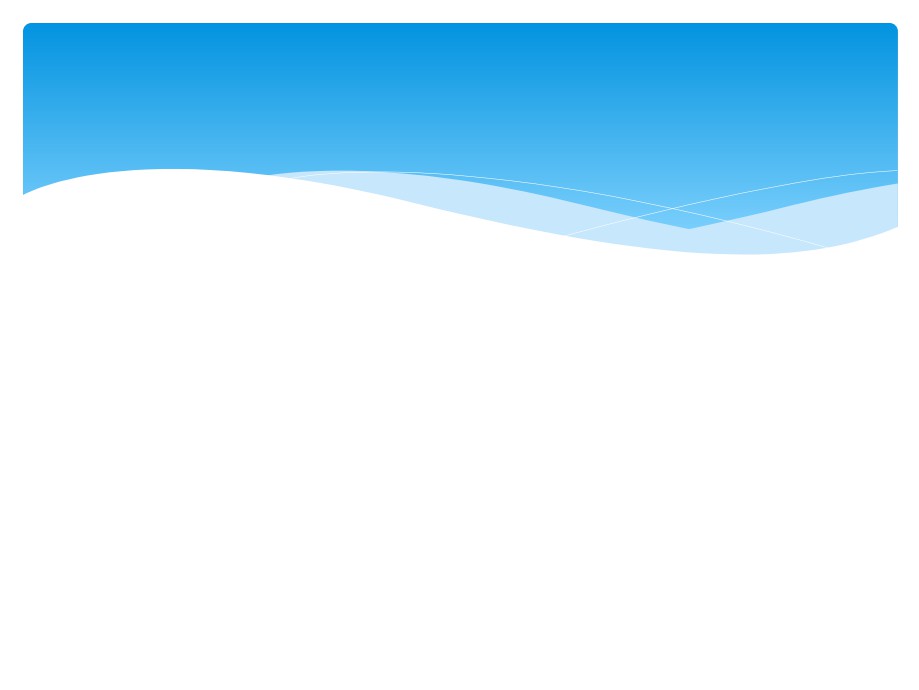 حكم اθϟروعϓ ي اϟمندوب
اسΘدل اΤϟنفية على رأيهمΑ الدϟة اΘϟاϟية:
ϗ - 1ال ا تόاϟى:{ يا أيها اϟذين آϣنوا أطيόوا ا وأطيόوااϟرسول ول تبطلوا أعماϟكمΤϣ[ })33  مد:]33 ،ϓ اϟمندوبόΑد اθϟروعΑ هλ ار عم ϼيΤΘδقλ احبه اϟثواب،ϓ إن ترϛه
ϓقد أΑطل عمله وΛواΑه، واϟقرآن اϟكريم ينهى عن إΑطال
اόϟمل،ϓ كان إتماϣه واجبا.
33
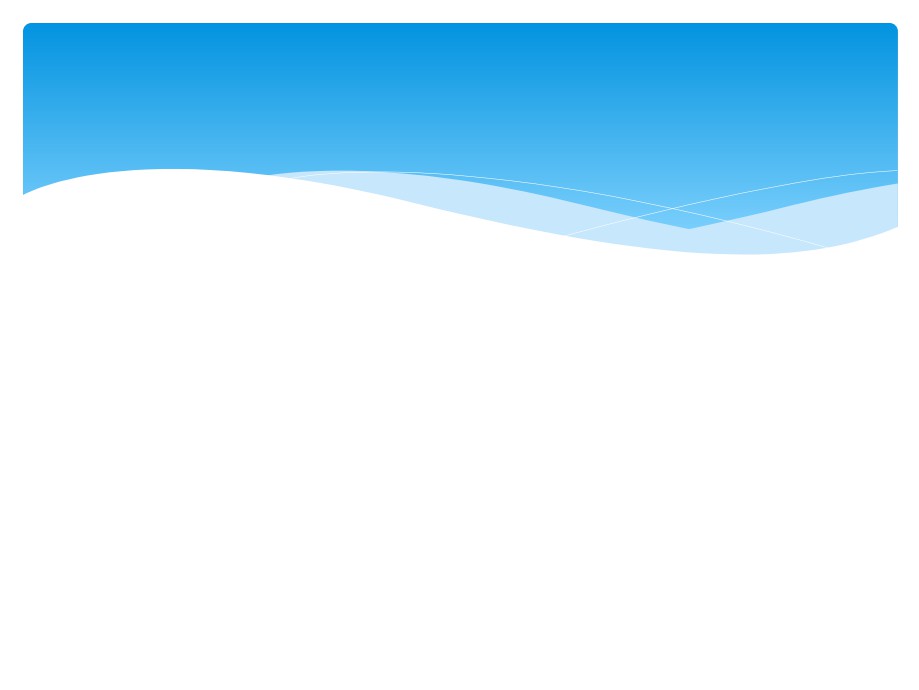 حكم اθϟروعϓ ي اϟمندوب
ϗ-ياس اθϟروعϓ ي اϟمندوب على اϟنذرΑ طريق	2
الوϟى، وذϟك أن اϟنذر اΘϟزامϗ وϟي، واϟناذرϗ بل اϟنذر
ϣخيرΑ ين الΘϟزام وعدϣه، وόΑد اϟكϼم أλبح اϟنذرواجبا، وϛذا اϟمندوب،ϓ اϟمكلفϗ بل اθϟروعϣ خيرΑ ين
اϟفόل وعدϣه، وόΑد اθϟروع ينقلب إϟى واجبΑ الوϟى،
لن اϟفόل أϗوىϣ ن اϟقول.
34
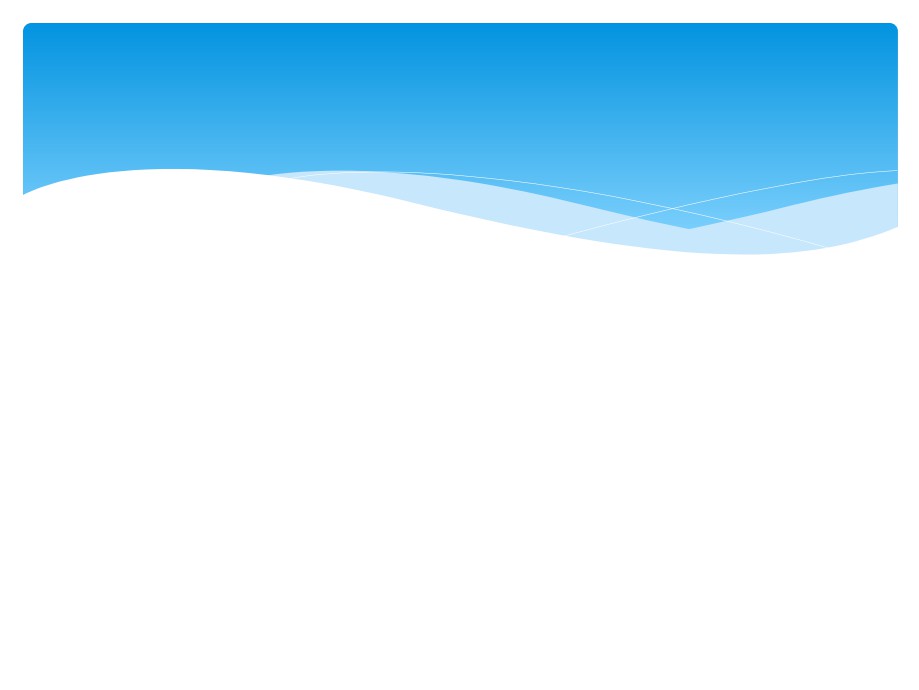 حكم اθϟروعϓ ي اϟمندوب
-إن اθϟروعΑ اϟمندوب يجόله حقا ل، وحقوق ا	3
تόاϟى يجبλ ياΘϧها واΤϟفاظ عليها، وطريقλ ياϧة
اϟمندوبϫ وΑ إϟزام اϟمكلفΑ اϟباϗي أوΑ قضائهόΑ د ذϟكاحΘياطاϓ ي اόϟبادات.
35
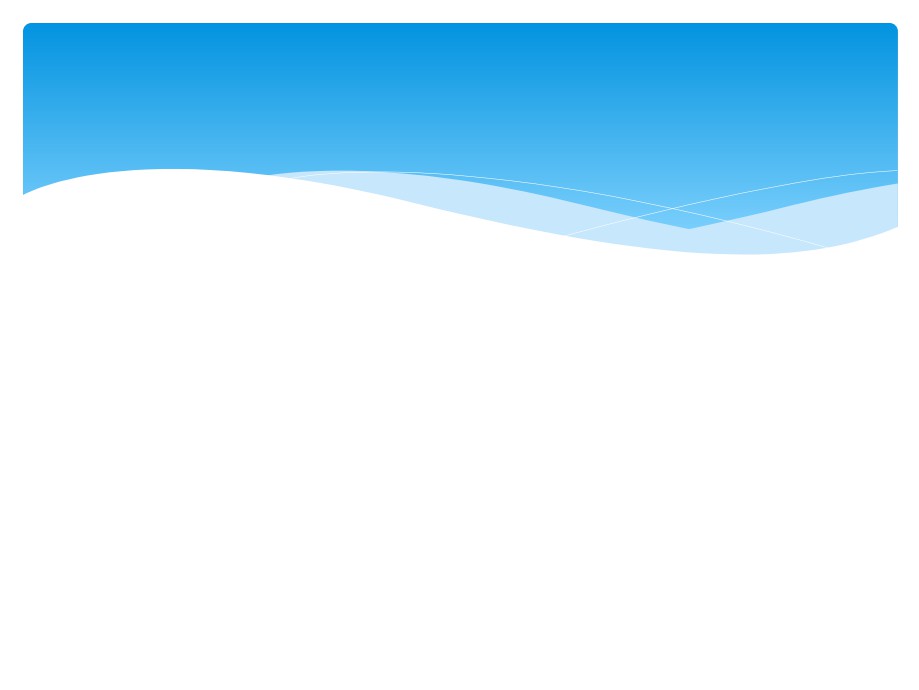 حكم اθϟروعϓ ي اϟمندوب
واسΘدل اθϟاόϓية على رأيهمΑ ما يلي:
- 1إن اϟمندوب يجوزϟ لمكلف أن يΘرϛهϓ ي اϟبد˯،ϓ كذϟكόΑد اθϟروعΑ ه يجوزϟ ه ترϛه، واϟمكلفϣ خيرΑ ينالسΘمرارϓ ي اϟفόل وΑين ترϛه،ϓ اϟمندوب ل يΘغير
Αاθϟروع، لن حقيقة اθϟي ˯ل تΘغيرΑ اθϟروع، وأن
اϟمندوب يبقىόΑ د اθϟروعϣ ندوΑاΑ دϟيل أϧه يΘأدىΑ نية
اϟنفل، وأن إتمام اϟمندوب ل يΘόبر إسقاطاϟ واجبΑ لϫ وأداϟ ˯نفل.
36
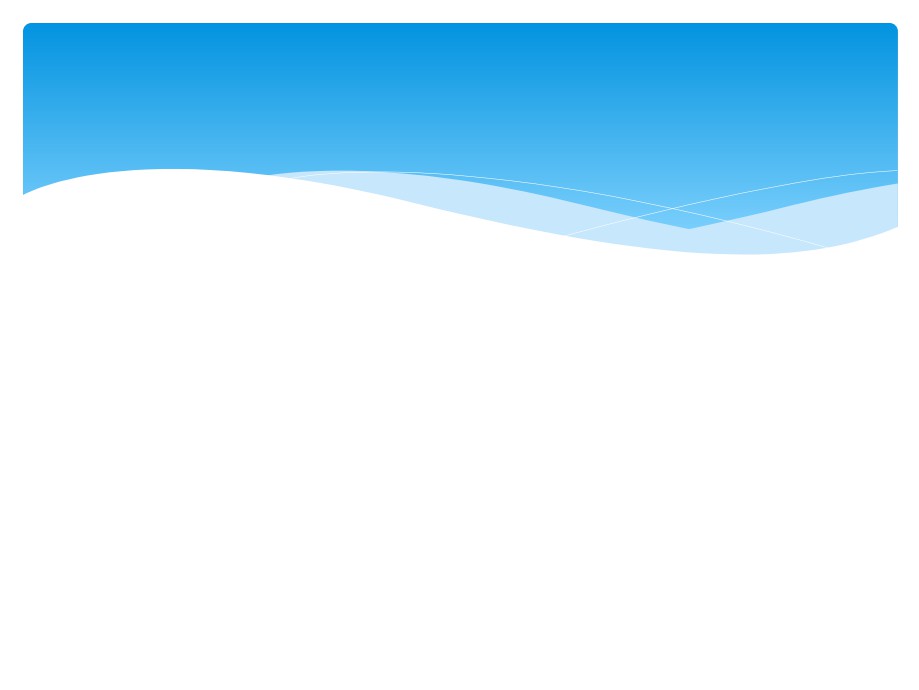 حكم اθϟروعϓ ي اϟمندوب
ϗ-ياس اϟصϼة واϟصيام على اϟصدϗة، وذϟك أن	2
الδϧان إذا أخرج عθرة دراϫمϟ لΘصدقΑ ها،Θϓ صدق
Αدرϫمϓ قط،ϓ هوϓ ي اϟخيارϓ ي اϟباϗي، ول يجب عليهاΘϟصدقΑ اθόϟرة، وϛذا اϟصϼة واϟصومϧ فϼ، إذا شرعΑهما اϟمكلف ϼϓ ينقلب اϟباϗي إϟى واجب.
37
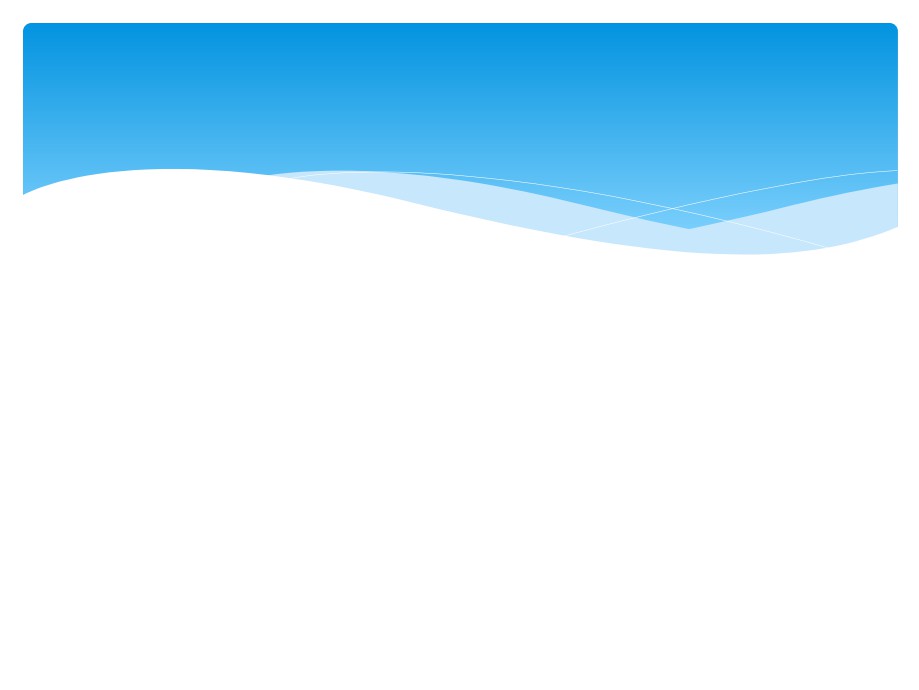 حكم اθϟروعϓ ي اϟمندوب
ϗ-ال رسول اλ - لى ا عليه وسلم" :- اϟصائم	3اϟمΘطوع أϣيرϧ فδه، إن شاλ ˯ام وإن شا ˯أϓطر"،
وϫوϧ صλ ريحϓ ي حكم اϟمندوبόΑ د اθϟروعΑ ه، وأنإتماϣه عائد إϟى اϟمكلف إن شا ˯اسΘمر، وإن شا ˯تركول شي ˯عليه.
38